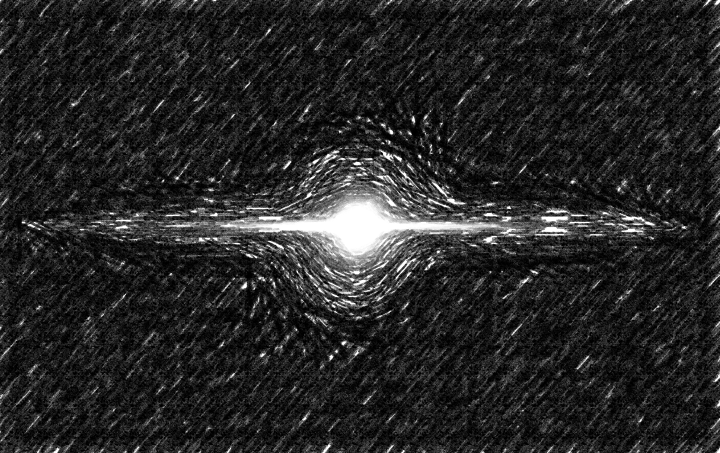 Salt and light
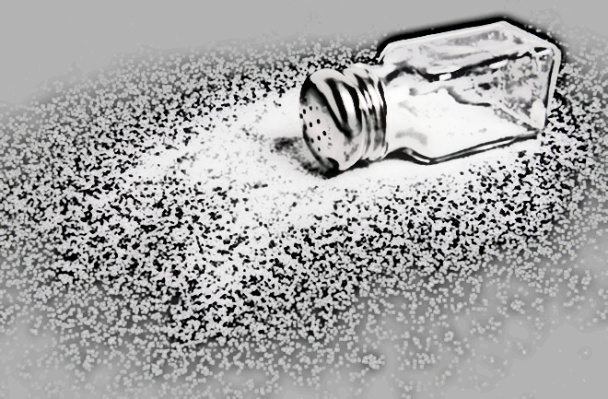 Round 1Intra-Team Competition
How many ounces of salt does the adult human body contain?
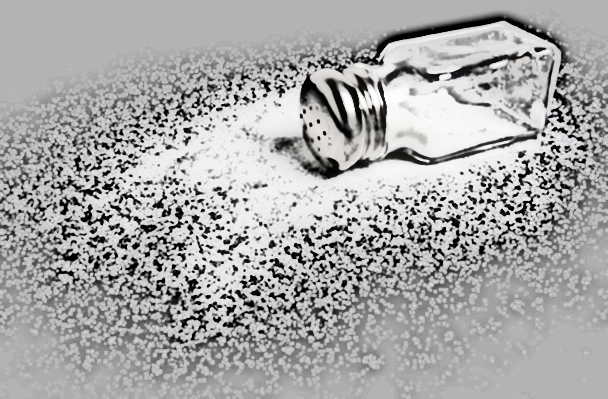 How long does light take to get from the earth to the moon?
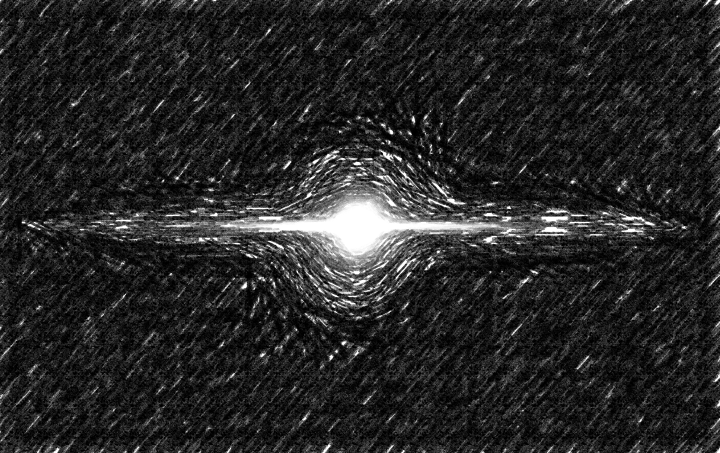 What year did Morton Salt begin adding iodine to salt to prevent goiters?
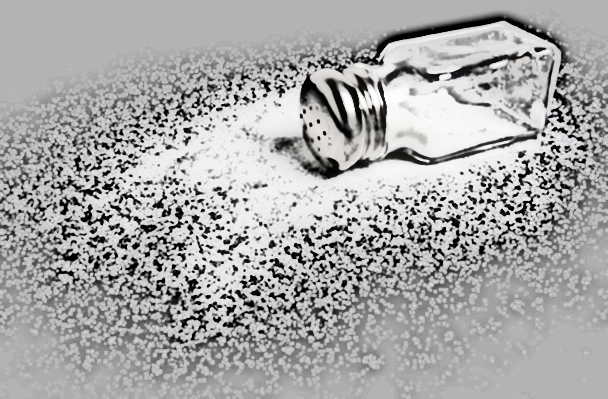 To the tenth of a mile, how many miles away can the human eye detect a candle flame in the darkness?
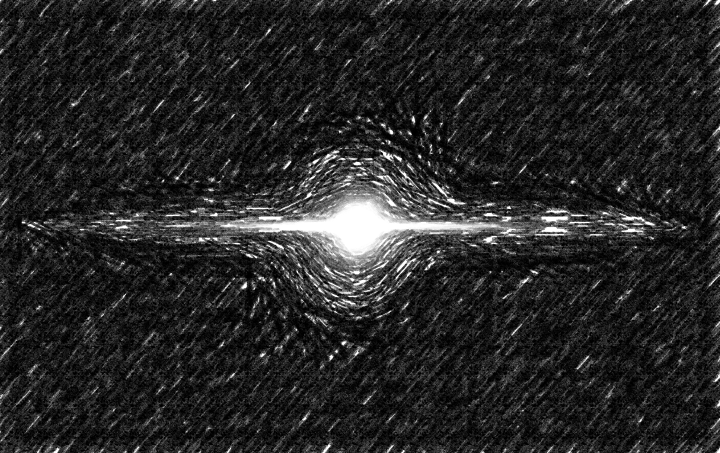 Humans eat what percentage of all the salt produced?
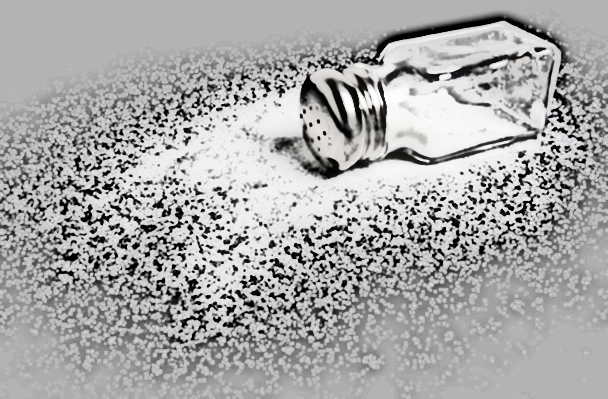 How many feet into the ocean does light from the sun reach?
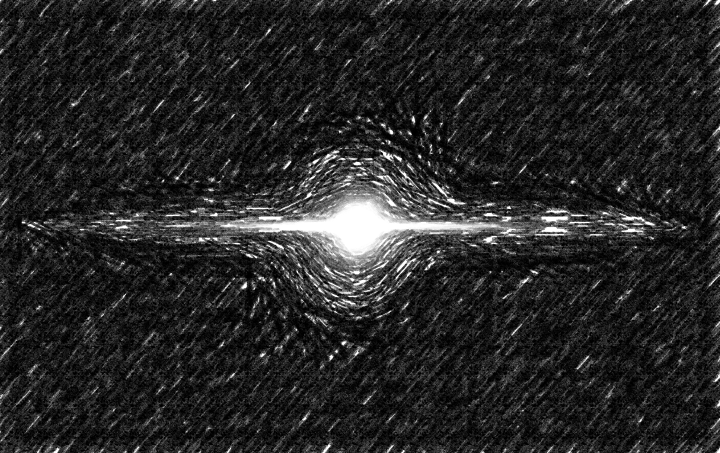 How many times is the word salt used in the Bible?
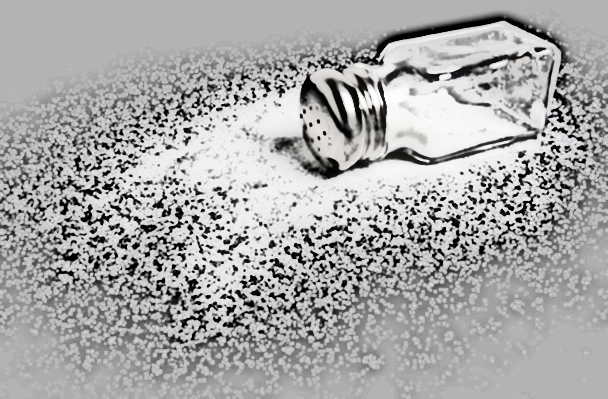 What percentage of the population will sneeze when looking at a bright light?
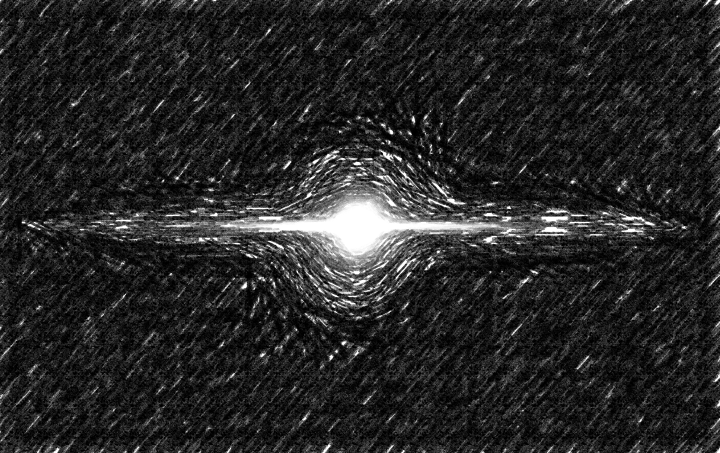 What is the maximum recommended consumption of salt in a day?
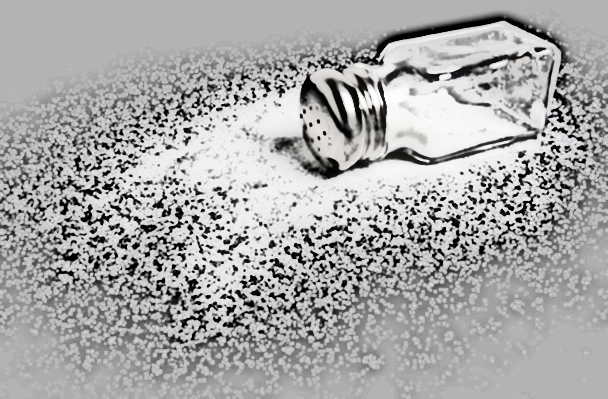 What is the number of things in the universe that can travel faster than light?
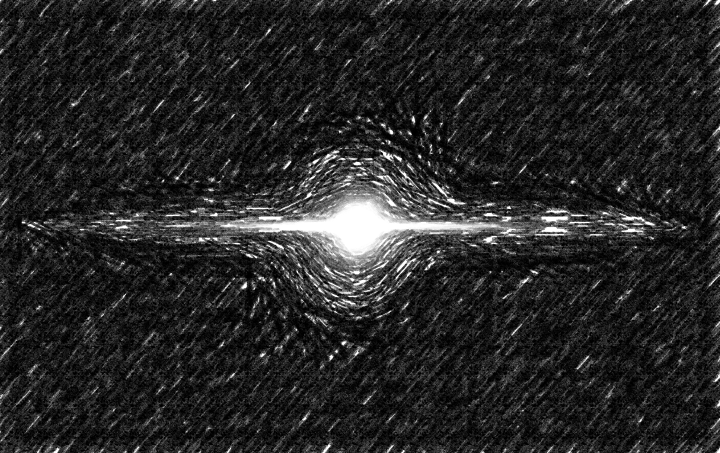 Round 2Inter-Team Competition
You are the salt of the ________.  

Matthew 13:16
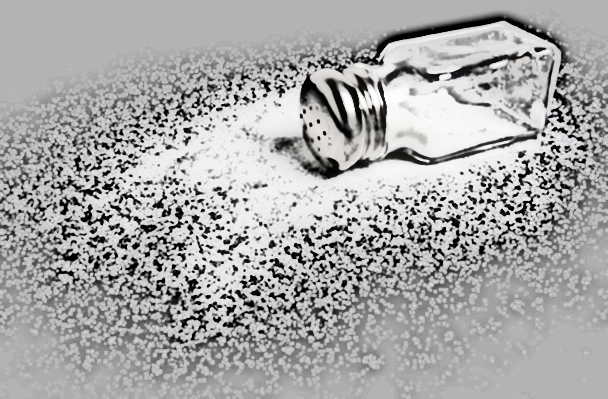 Blessed are those who . . . walk in the light of your ________, Lord. 

Psalm 89:15
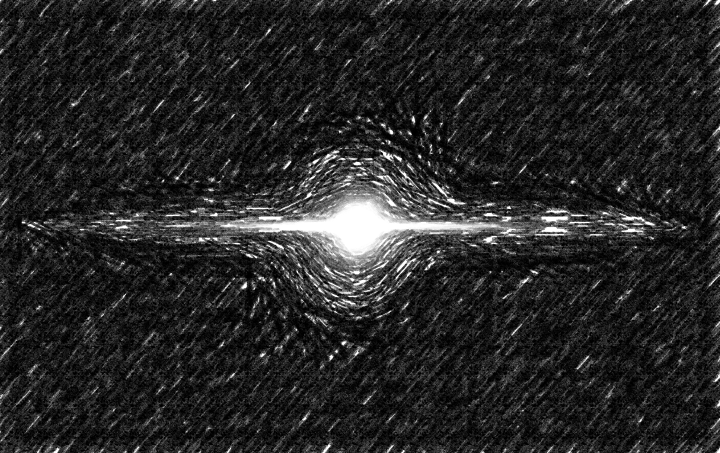 Add salt to all your grain ________.


Leviticus 2:13
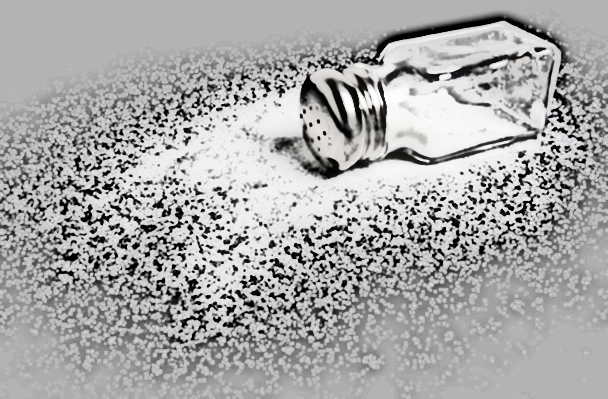 Do not light a fire in any of your _____________ on the Sabbath day.

Exodus 35:2
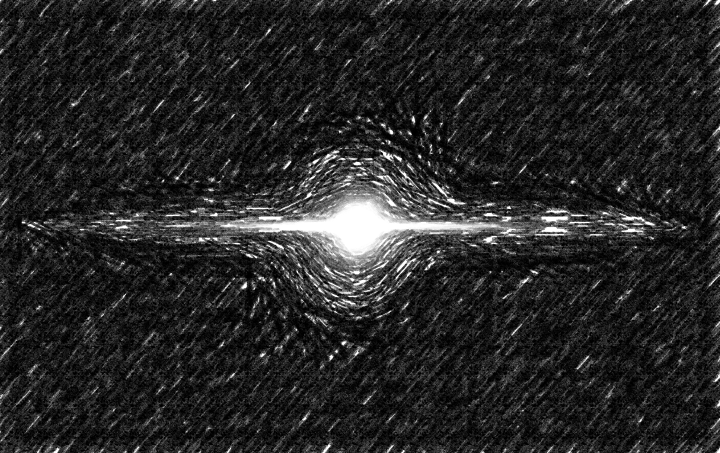 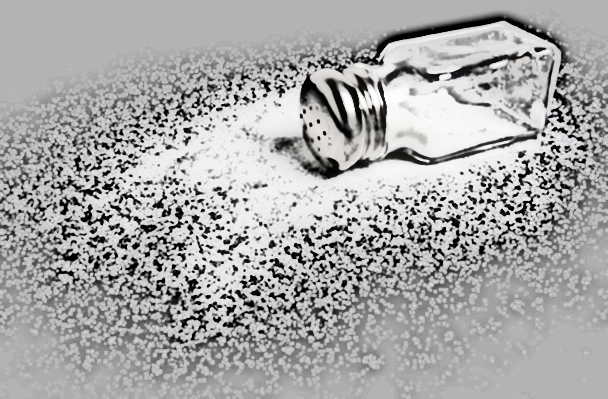 Then he went out to the ____________ and threw the salt into it, saying, “This is what the Lord says: ‘I have healed this water.’” 

II Kings 2:21
You, Lord, are my ___________; the Lord turns my darkness into light.

II Samuel 29:22
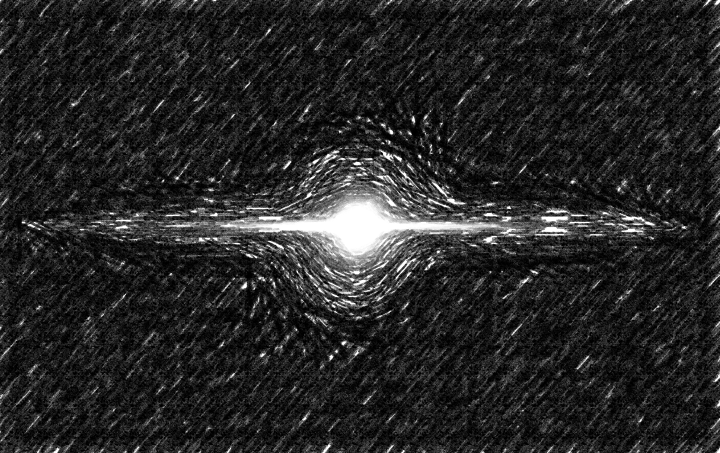 Don’t you know that the Lord, the God of Israel, has given the kingship of Israel to David and his descendants forever by a ________________ of salt?   

II Chronicles 13:5
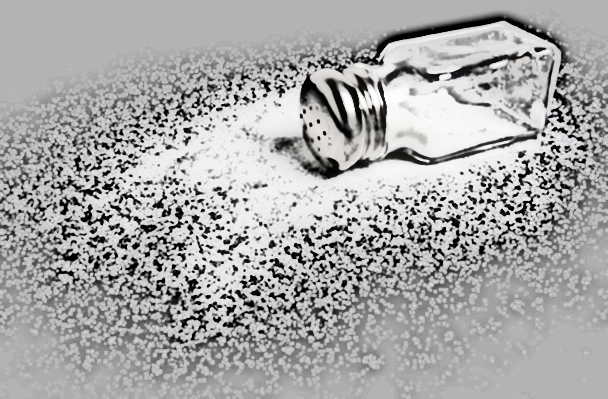 On the day you were born your cord was not cut, nor were you washed with water to make you clean, nor were you ____________ with salt or wrapped in cloths. 

Ezekiel 16:4
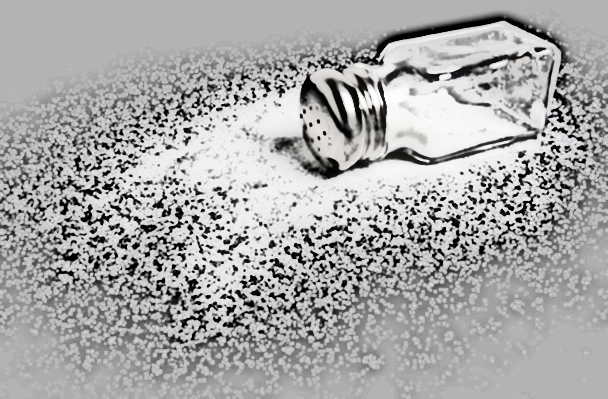 He marks out the horizon on the face of the waters for a ________
between light and darkness.

Job 26:10
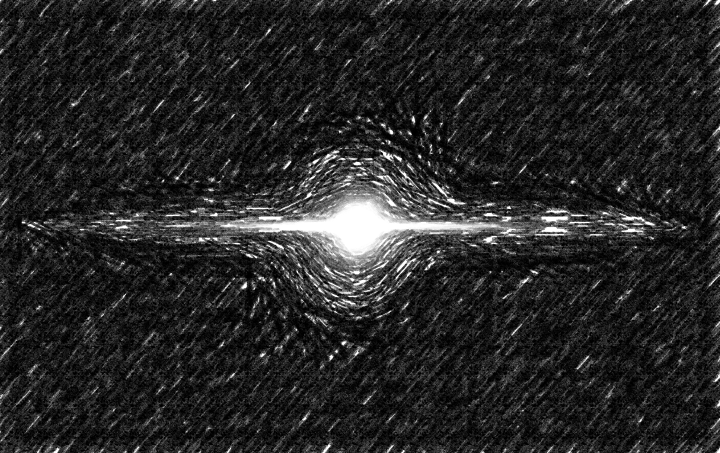 Let your conversation be always full of grace, ____________ with salt, so that you may know how to answer everyone. 

Colossians 4:6
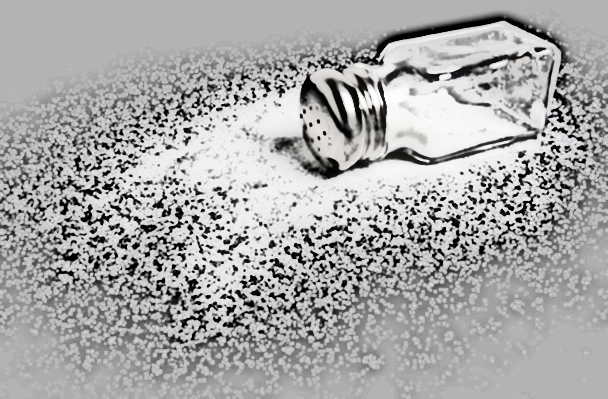